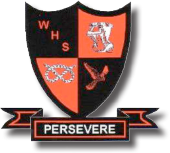 Walton Sixth Form
Open evening
Meet the Team!
Director of Sixth Form - Mrs Cooper 
Heads of Sixth Form – Miss Weaver; Miss Melling
Sixth Form Administrator – Mrs Wellings; sixthform@walton.staffs.sch.uk
Form Tutors
Subject staff
Wellbeing counsellor
Careers adviser
Current and Alumni students
Parents
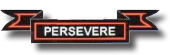 What is on offer?
A Personalised Programme of Study

A broad range of courses

Enrichment and extra opportunities

A well equipped Sixth Form study centre and café

Lots of support!
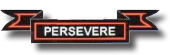 How many subjects?
We recommend 3 A Levels – Some students start on 4

An opportunity to do an AS in French or German

Potential for a mix of A level and other qualifications

Enrichment
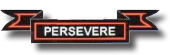 Entry Criteria
Every prospective student is considered on their merits.

Typically - 5 GCSE passes at Grade 5 - 9 in at least four subject areas including  Maths and English Language grade 4 

Many individual subjects have further specific entry requirements – please refer to the Course Guide
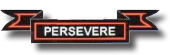 ART
BIOLOGY 
BUSINESS STUDIES 
CHEMISTRY 
COMPUTER SCIENCE
CORE MATHEMATICS
DESIGN AND TECHNOLOGY (PRODUCT DESIGN) 
DESIGN AND TECHNOLOGY (FOOD SCIENCE & NUTRITION)
DESIGN TECHNOLOGY (FASHION & TEXTILES)
DRAMA & THEATRE
ECONOMICS 
ENGLISH LANGUAGE & LITERATURE
ENGLISH LITERATURE 
EXTENDED PROJECT
FILM STUDIES
FORENSIC SCIENCE & CRIMINAL INVESTIGATIONS
FRENCH
GEOGRAPHY
GERMAN
HISTORY 
MATHEMATICS 
FURTHER MATHEMATICS
MEDIA STUDIES
MUSIC
PHOTOGRAPHY
PHYSICAL EDUCATION
PHYSICS 
PSYCHOLOGY
RELIGIOUS STUDIES (PHILOSOPHY & ETHICS)
SPORT BTEC
SOCIOLOGY
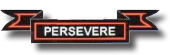 Which subjects should students choose?
Subjects which you enjoy and which interest you

Play to your strengths – subjects which you are good at

The desire to study something new

Subjects that will help you with your next move
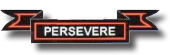 What subjects should you take?
“Choosing a handful of subjects to take at A-level isn't a decision you should take lightly. The A-levels you pick now can impact what you do later, namely the courses you can apply to at university (and which universities will consider you). That said, if you don't know what you want to do in the future, you can still make smart choices now that will leave you in the best position in two years' time”.
Enrichment
Volunteering
Work Experience – calendared week and throughout the year
Wellbeing walk
Classroom support
Stage Design
Sixth Form Society
D of E Award
No Planet B
Spanish
Core maths
Sport
Extended Project Qualification (EPQ)
STEM 
Youth Parliament
Creative writing
Arts Award
VESPA programme
Why choose Walton Sixth Form?
We take time to get to know you, the students. We offer:
advice on appropriate courses
excellent teaching and results
a large range of courses
excellent pastoral support
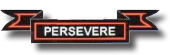 Why choose Walton Sixth Form?
We care about student progress and welfare
We monitor regularly using Alps Connect, data collection,   reports, tutor time, parents’ evening
We involve students, staff and parents in the process
Data from Tracking used to identify issues and offer intervention and support, short reports via isams Parent app
Large Percentage of our students go on to Higher Education87%  last year
An excellent Sixth Form Centre
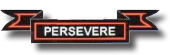 Why choose Walton Sixth Form?
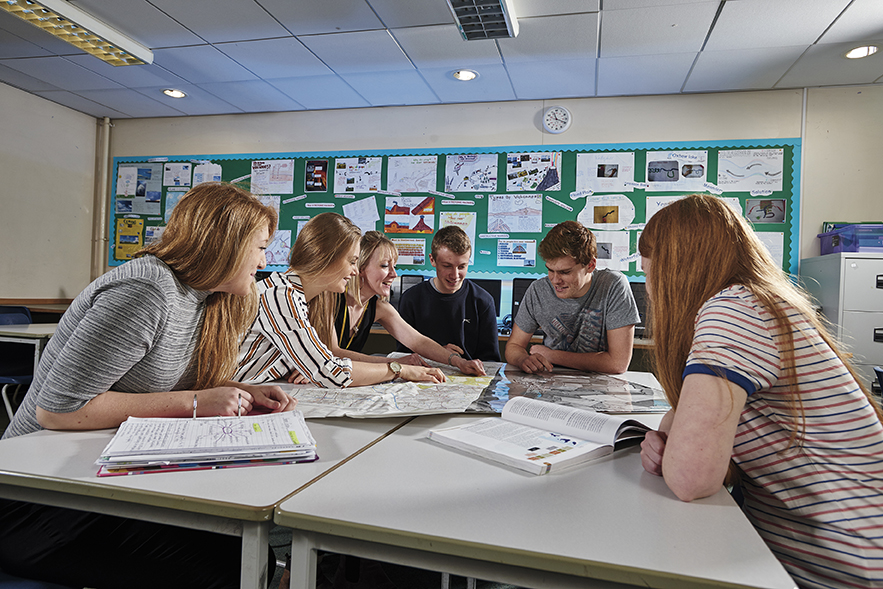 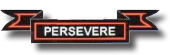 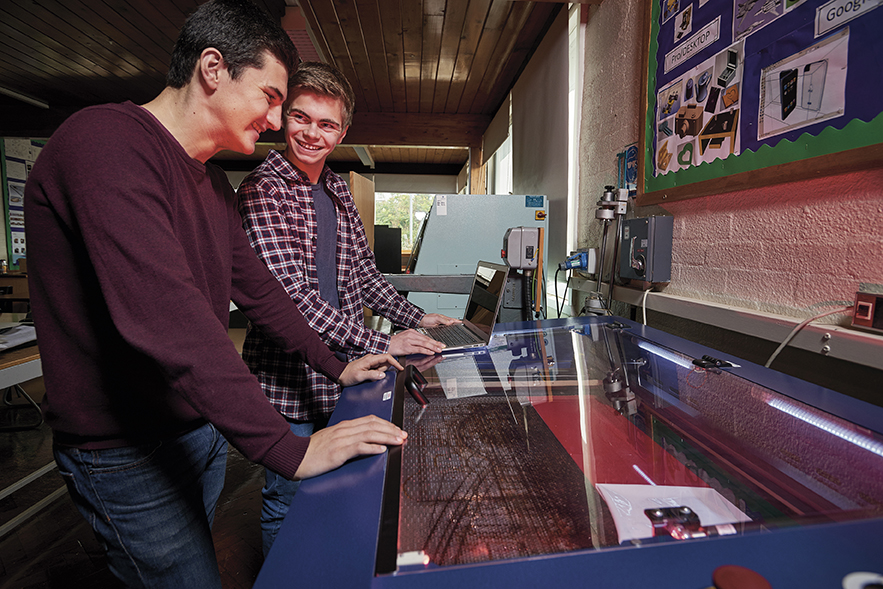 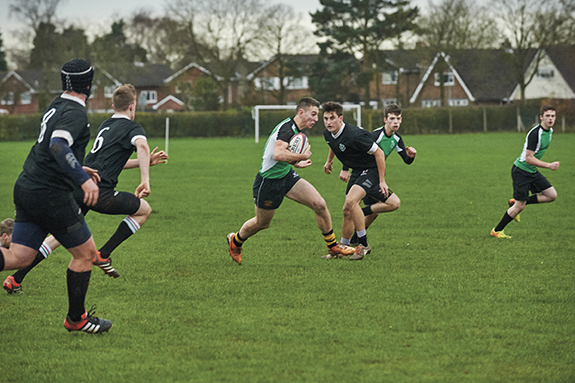 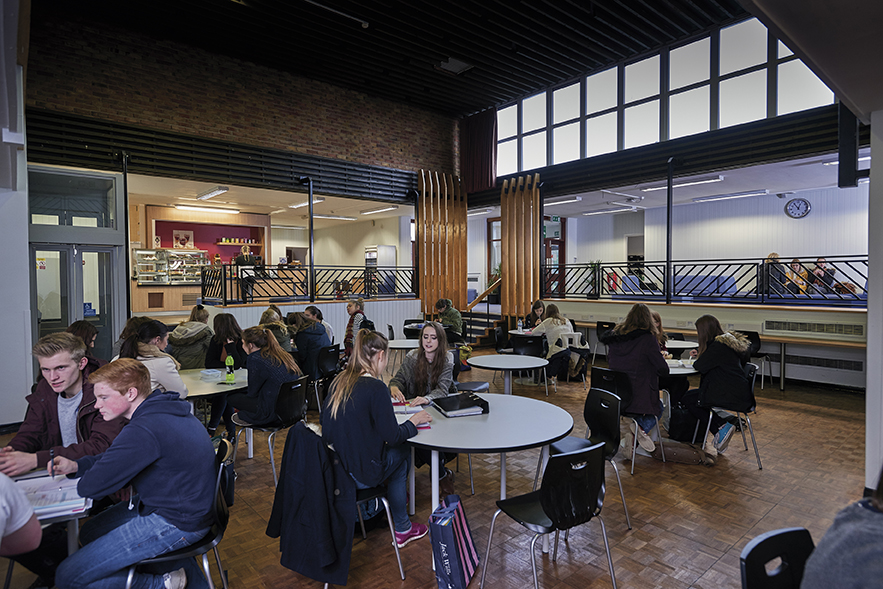 The Application Process
For all Walton students, the application process is via our online Application Form – live now
For all new students, the Application Form is in your welcome pack 
A Course Guide is available to you online
Please complete application forms by the end of January
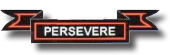 What happens next?
Attend subject presentations 
Visit to sixth form centre next week in tutor time and complete expression of interest
Guidance meetings
Complete application form before 31st January
Each applicant will be interviewed from 1st February onwards
Interviews will focus on:Suitability of choicesCurrent performance and likely exam resultsFuture aspirationsDiscussion of any areas of uncertainty
If needed, make alterations to options
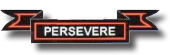 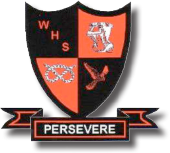 Walton Sixth Form
Thank you and Enjoy exploring the subjects on offer!